Research projects: 
the fulcrum of the research world
PIDapalooza 2021
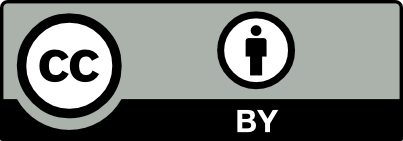 Natasha Simons (ARDC) & 
Fiona Murphy (More Brains Cooperative)
“Research projects: the fulcrum of the research world”
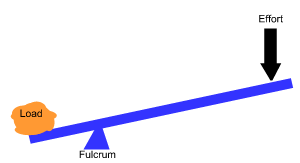 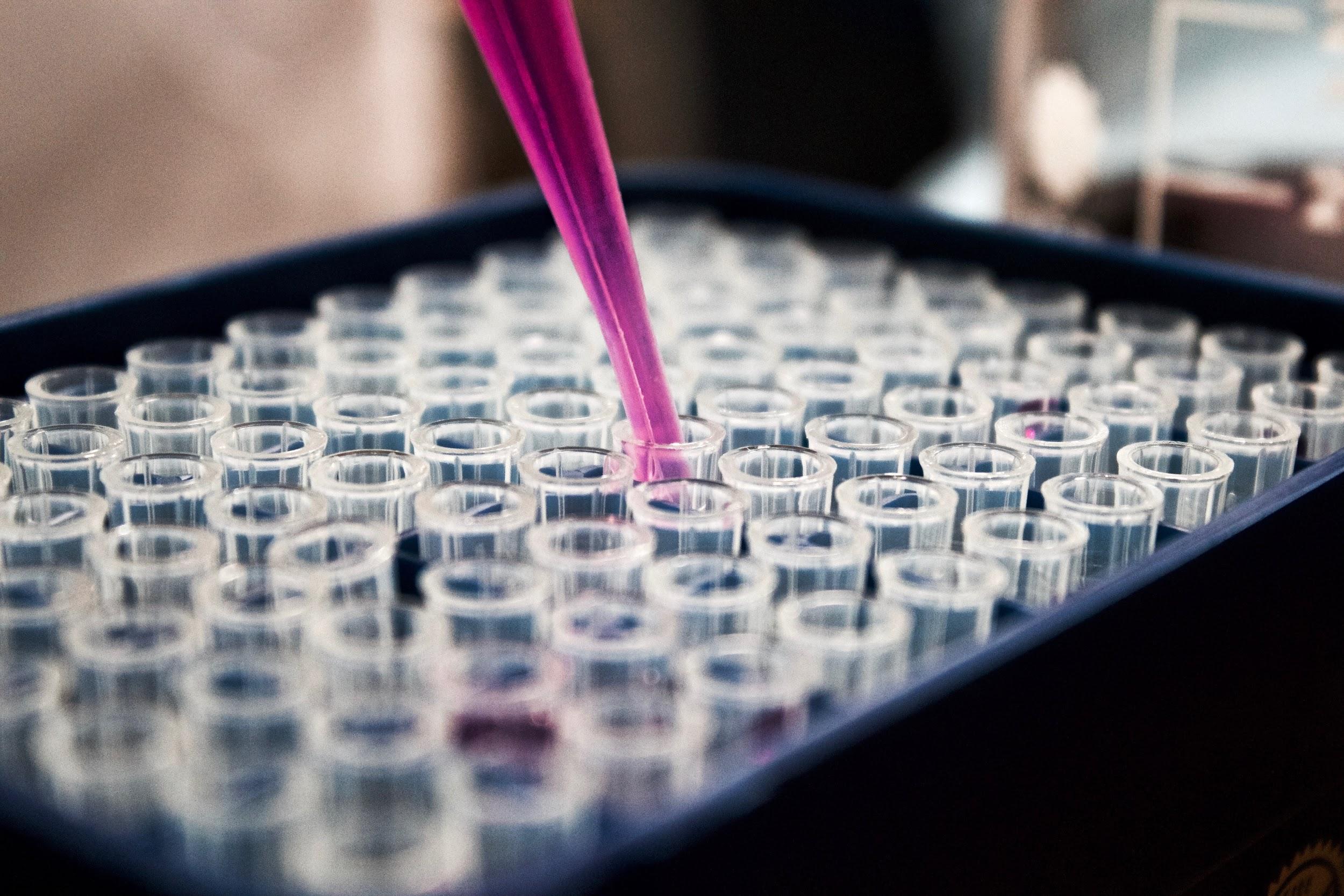 Researchers
Research
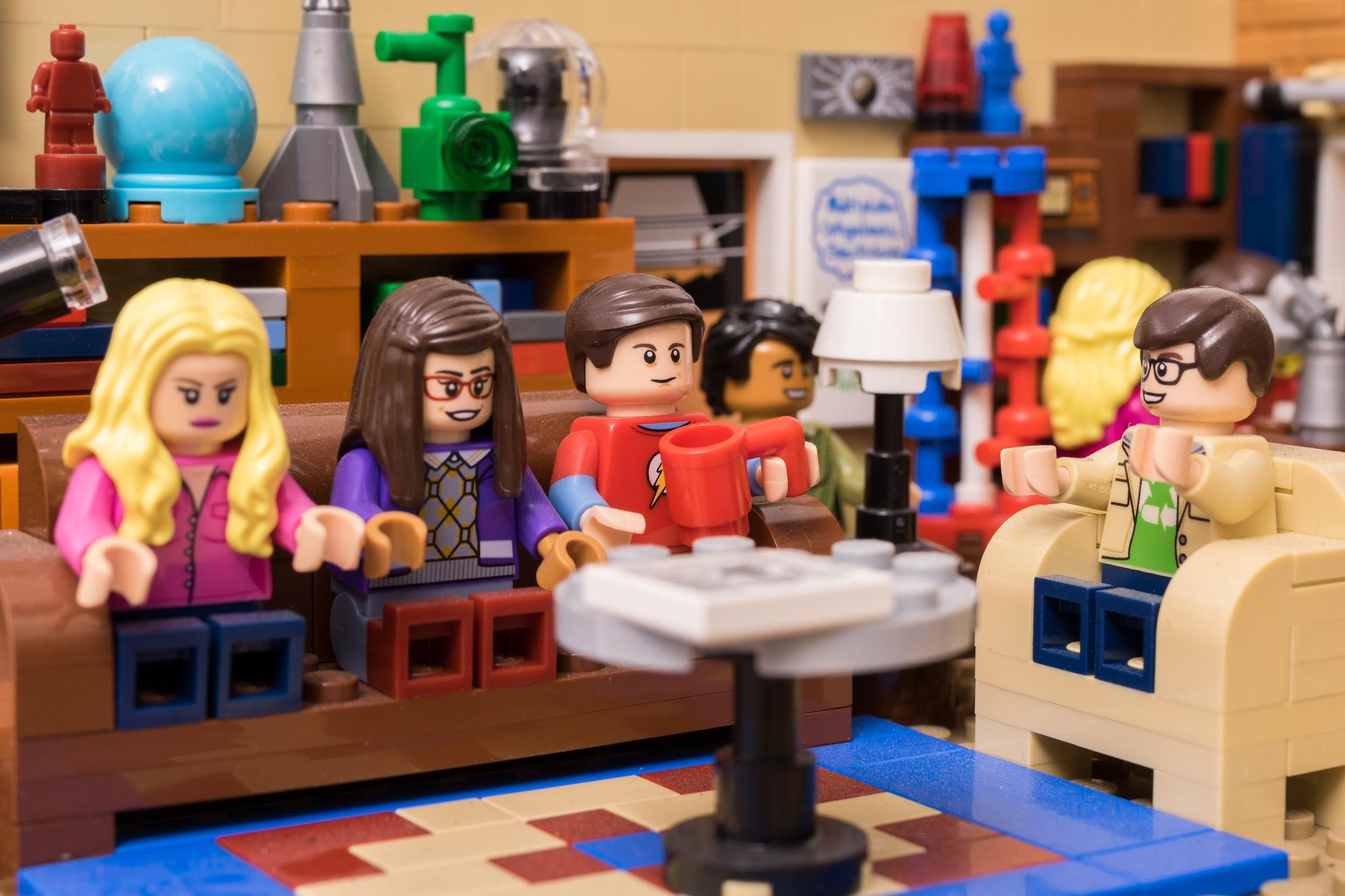 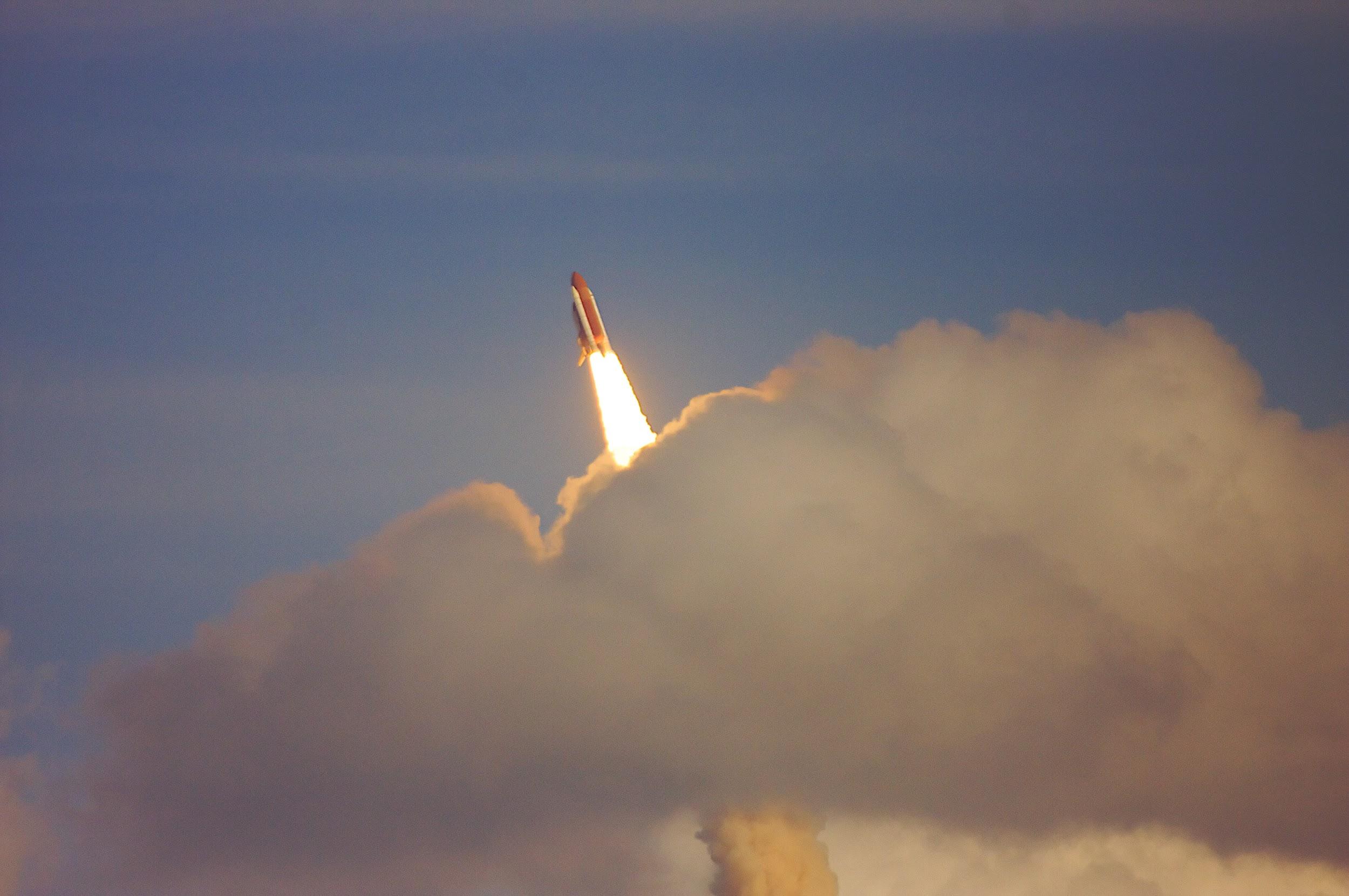 Project
‹#›
[Speaker Notes: Photo (left) by Louis Reed on Unsplash
Photo (middle) by Kurt Cotoaga on Unsplash
Photo (right) by Ben on Unsplash]
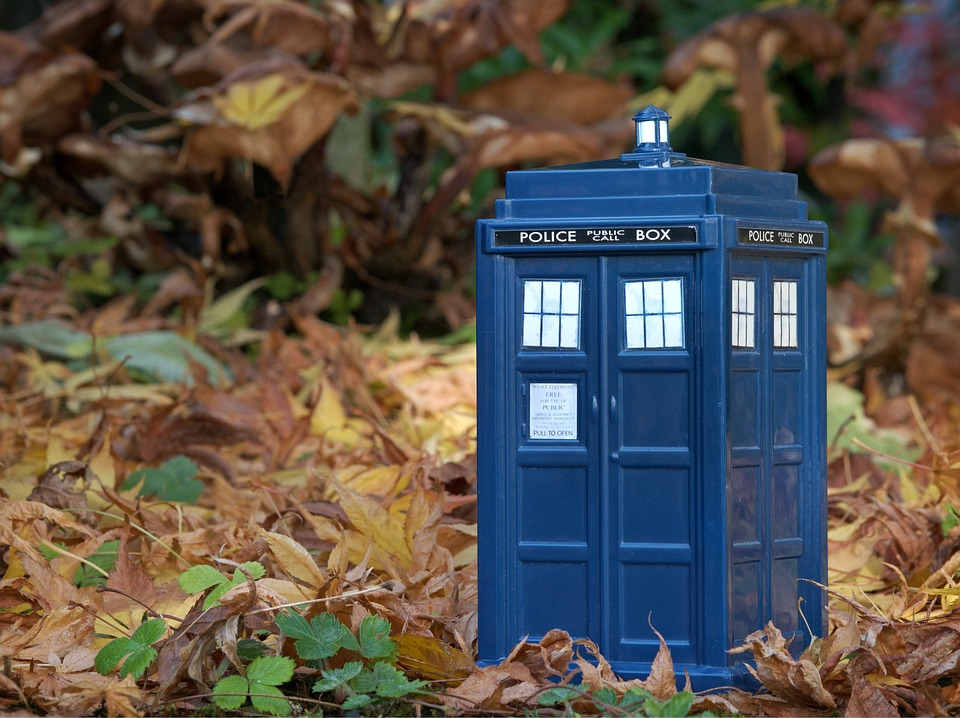 ‹#›
[Speaker Notes: Image source - https://pixabay.com/photos/tardis-dr-who-doctor-who-1816598/ 

From the point of view of openness and transparency in research - projects are much like Doctor Who’s TARDIS. We don’t know much about them but we know they exist and there’s something magical that happens inside them. We know they fly through time and space. We know they are bigger on the inside than what we see on the outside. We know companions (fellow researchers) come and go, that there are instruments and equipment being used during the course of a project, that data is recorded and research is conducted. Sometimes the Doctor (Chief Investigator) even regenerates into a different person. But we generally don’t track these things in a systematic way or make information about project activities widely known.]
What is inside a project?
A project is something researchers do  

Examples
Develop data management plan
Identify and track the tools and infrastructure they use
Process and analyse the data
Write reports
Produce articles 
Collaborate 
...among other things

A project changes over time so how do we track?
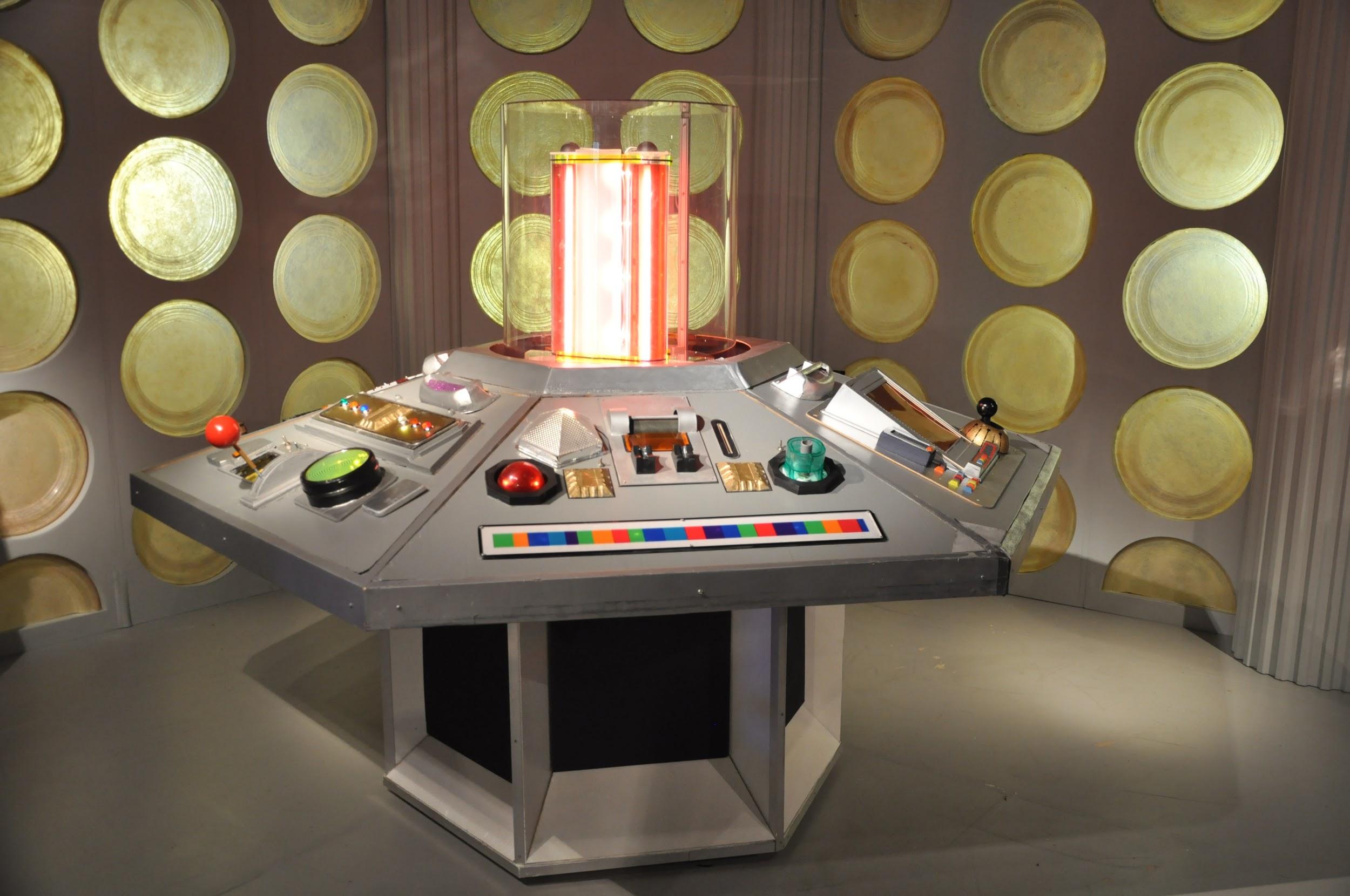 [Speaker Notes: Photo by Charlie Seaman on Unsplash]
RAiD - a PID for Projects
The RAiD (Research Activity Identifier) is a persistent identifier for projects
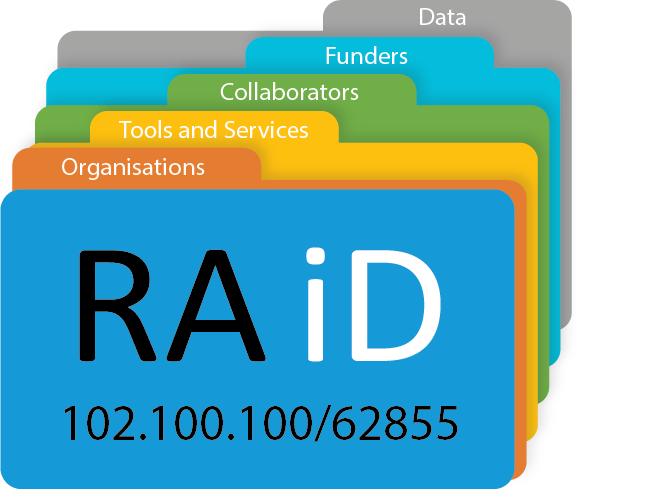 [Speaker Notes: The RAiD (Research Activity Identifier) is a persistent identifier designed for projects. At its base level as an identifier, it is a handle. However it also has an “envelope” that contains other persistent identifiers for people, entities and activities related to the project - such as ORCIDs for the research collaborators involved in the project and DOIs for the data and articles produced. It is operating as a not-for-profit identifier at production level by the ARDC but is available free of charge globally. Over 5000 RAiDs have been minted to date.]
RAiD puts the Project at the centre
Project has Persistent ID

Entities recorded in Metadata

Research actions reflected in project timeline

Related PIDs recorded in metadata
Institutions
Funder
Data
Project Team
Project
Published output
Tools
Services
RAiD “envelope”
hdl.handle.net/13.1010/463
UQDMR
CONTRIBUTORS
j.smith@uq.edu.au 
http://orcid.org/0000-0002-3843
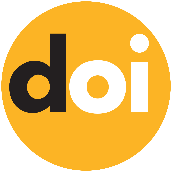 #  http: 10.1002/002-8231(1976)47:1
Dataset
#  http: 10.1002/005-4721(7214)31:2
Article
hh
Uni of QLD
https://ror.org/00rqy9422
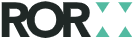 https://ror.org/03b94tp07
Uni of Auckland
uq.edu.au/114/32
UQ local storage (04/07/15 – 17)
79.152.127.243
UQ local storage Nectar Instance  (04/07/15 – 17)
A.URL.WHEE.EDU
Cloudstor storage (04/07/15 – ….
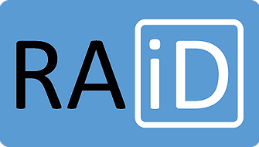 #  12.4372/487
Subproject
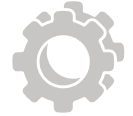 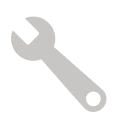 RAiD developments
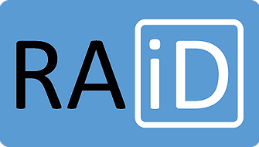 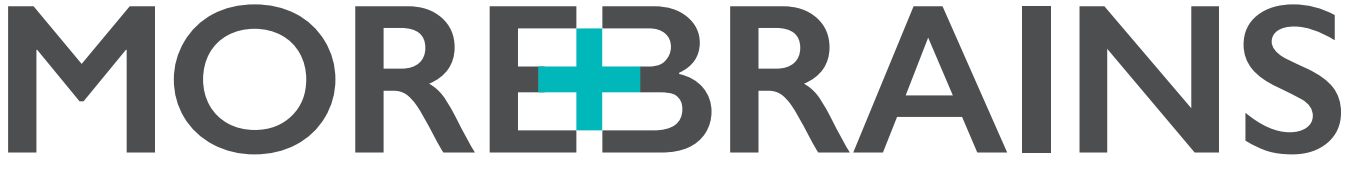 Case study - The Openness Profile
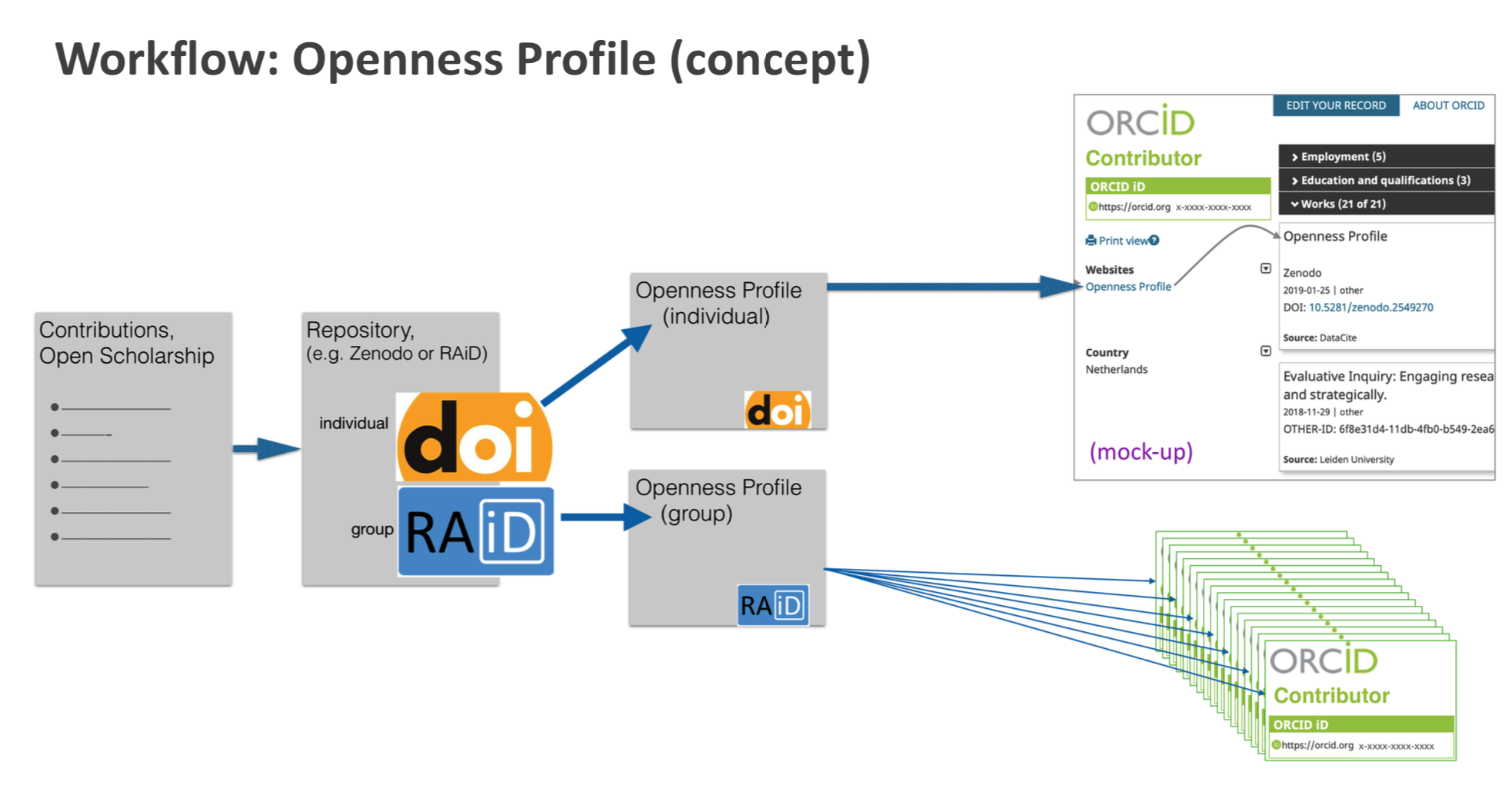 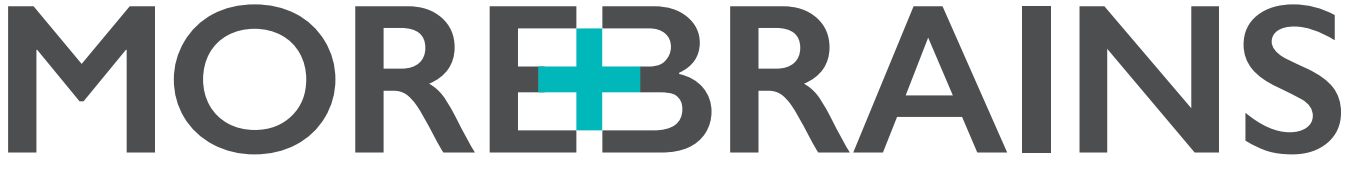 ‹#›
What is the RAiD Roadmap for 2021 & beyond?
Goal: Internationalise and grow RAiD

Complete RAiD expansion project - More Brains Cooperative (March 2021)
Complete RAiD ISO standard certification (May 2021)
Further develop RAiD technical architecture and features to enable adoption at scale
Work with the global community to develop a governance framework that can underpin broad usage and long term sustainability
‹#›
[Speaker Notes: Now is a good time to engage with RAiD particularly in governance and use cases]
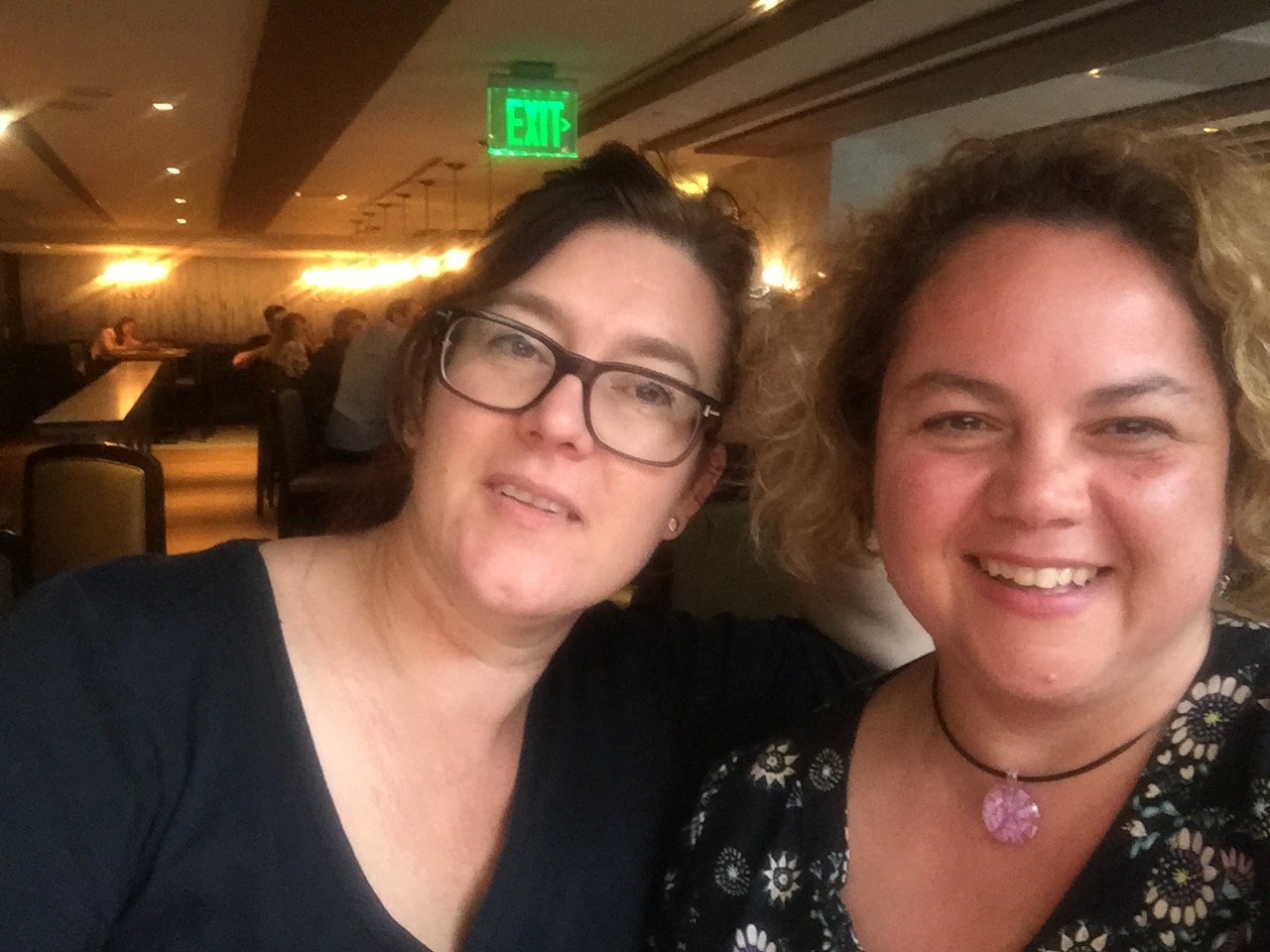 Fiona Murphy				Natasha Simons	
Co-founder, Partnerships/Community	Associate Director, Data and Services
More Brains Cooperative		ARDC Brisbane							
fiona@morebrains.coop                             natasha.simons@ardc.edu.au